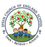 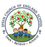 Year Group Reception   Term Summer Topic: The land outdoors
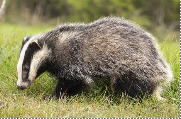 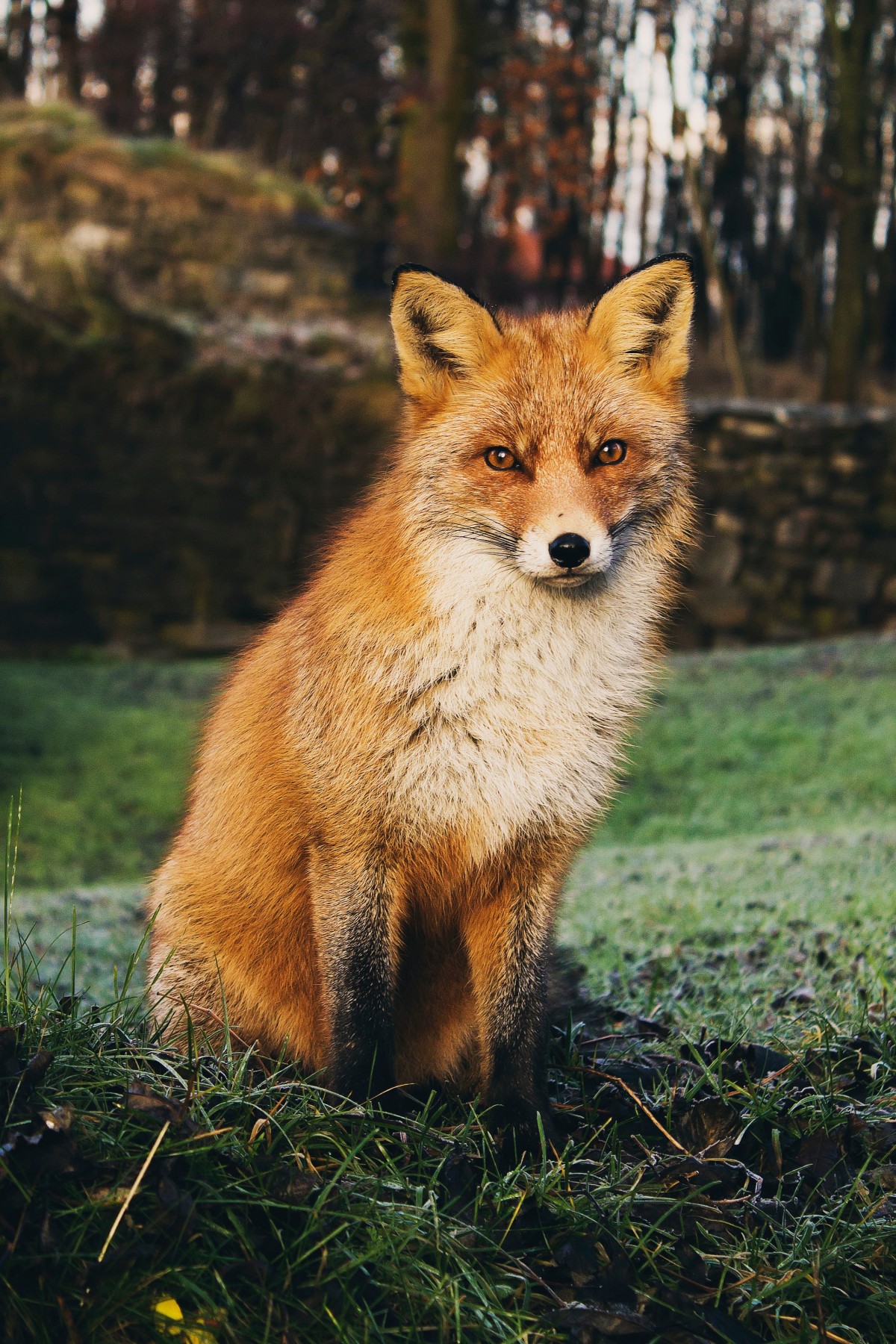 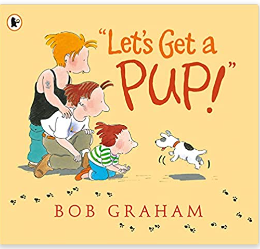 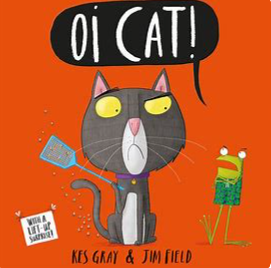 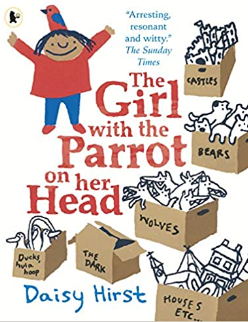